L’insuffisance veineuse en schéma
complications
varices
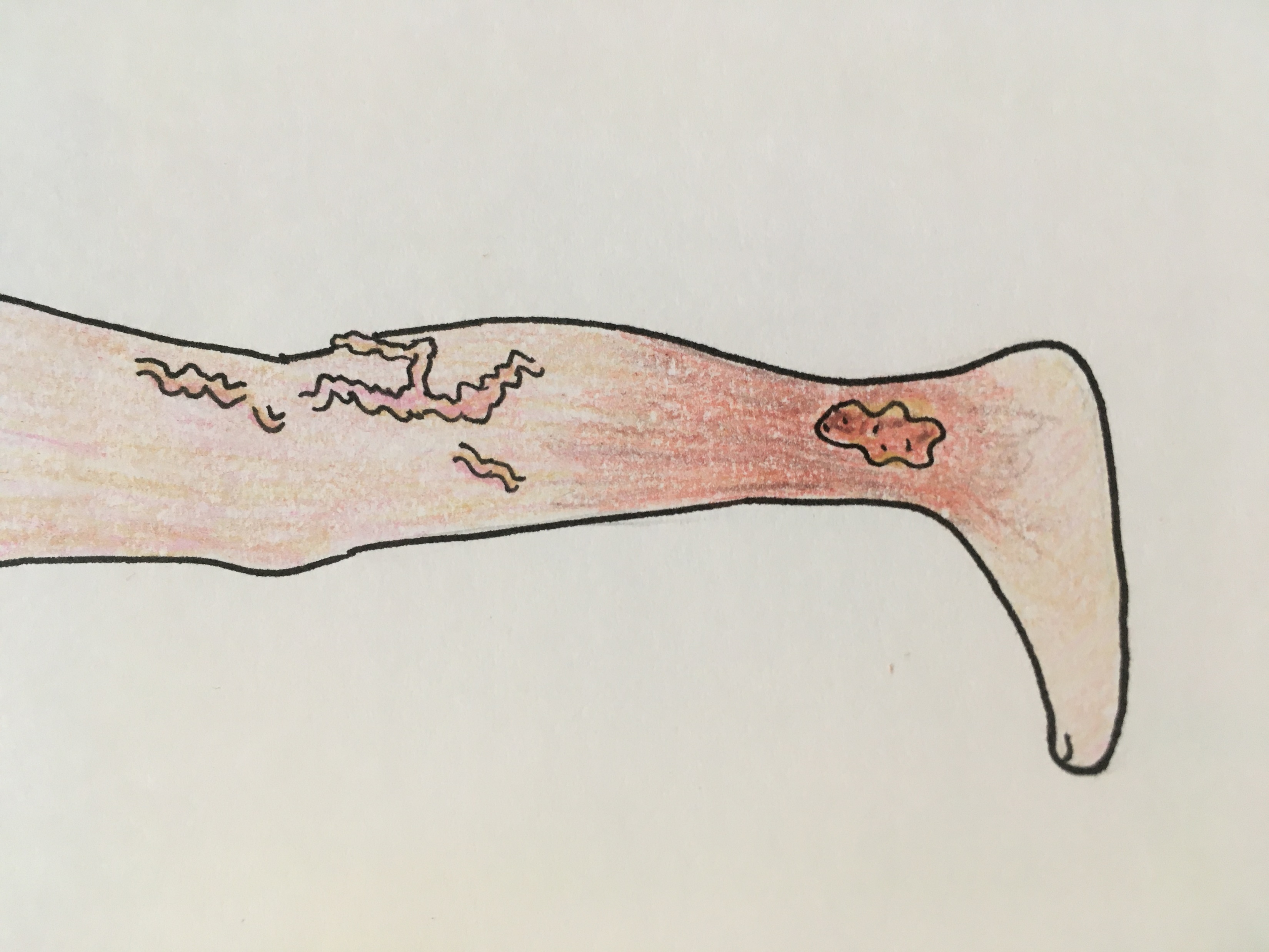 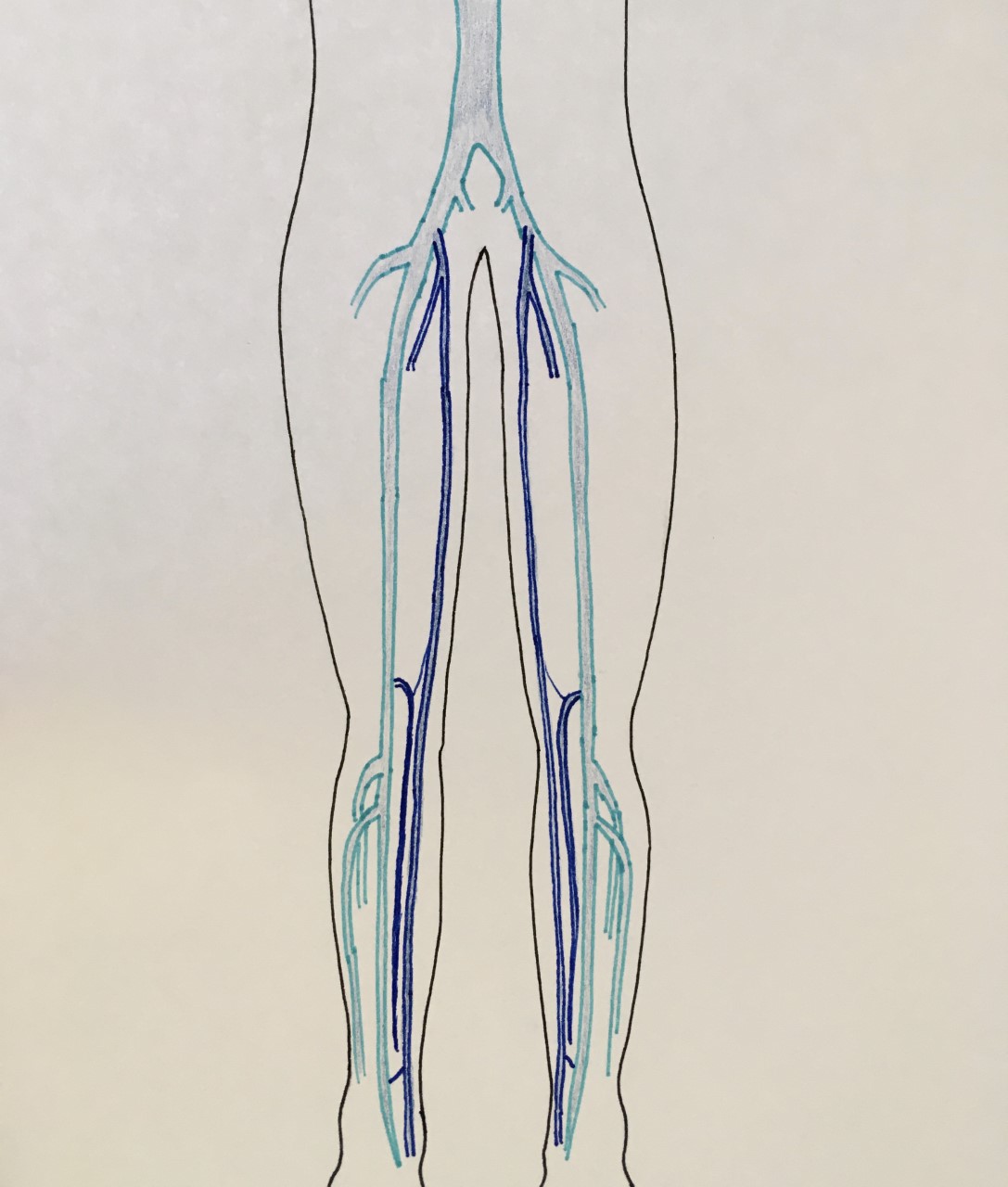 Dermite
ocre
ulcère
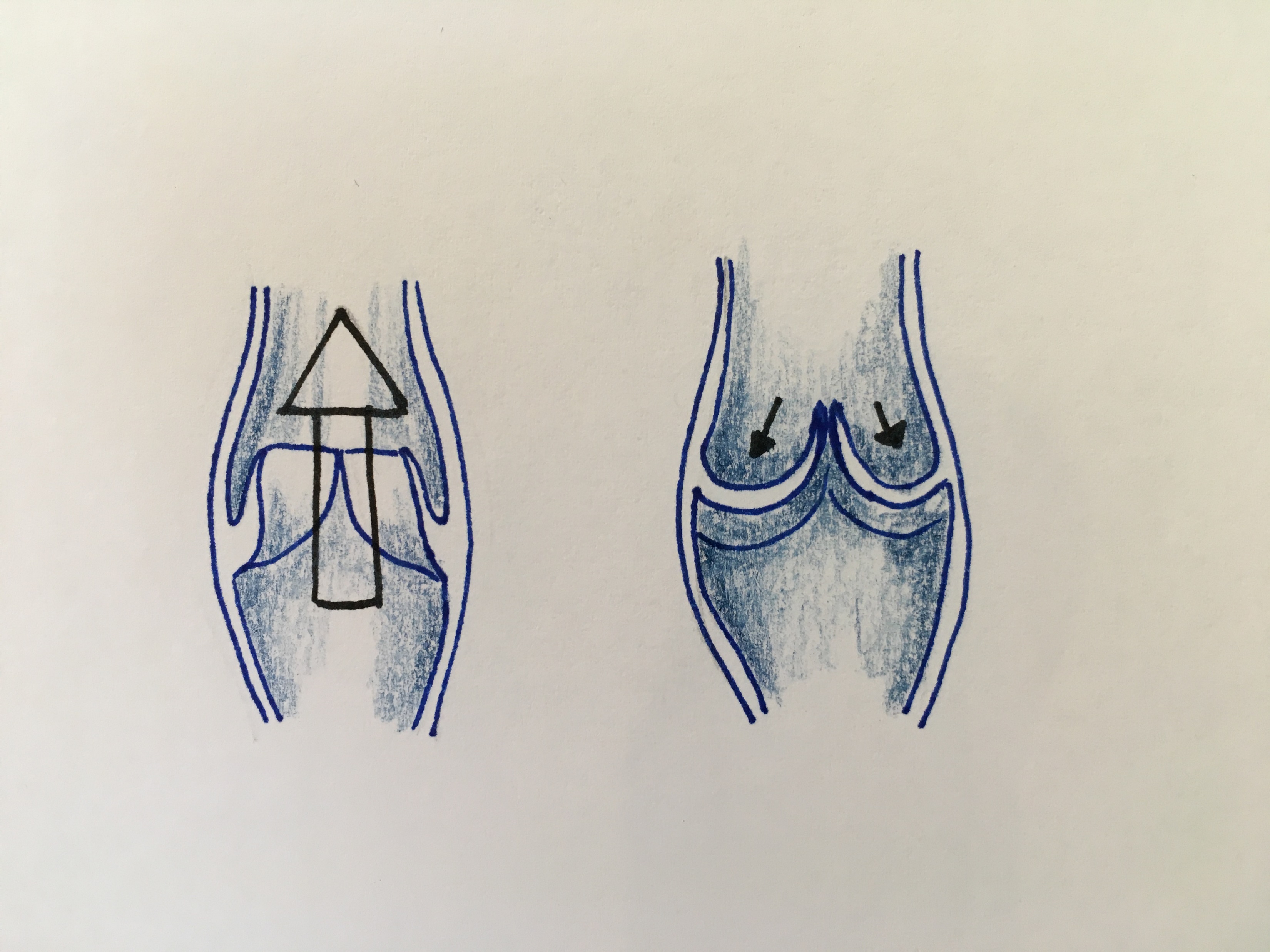 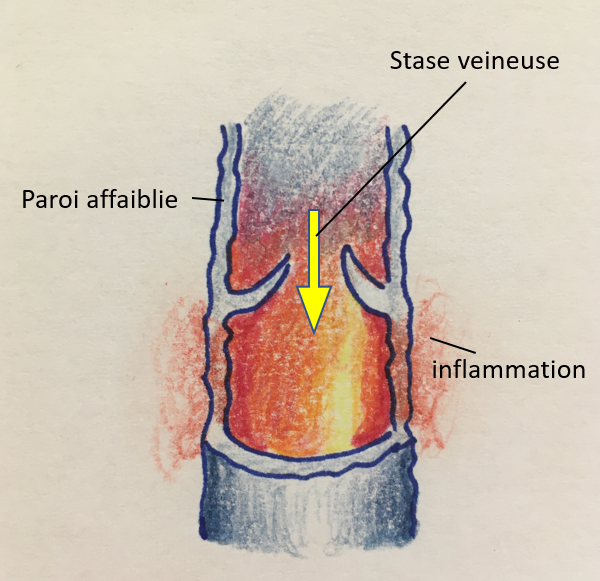 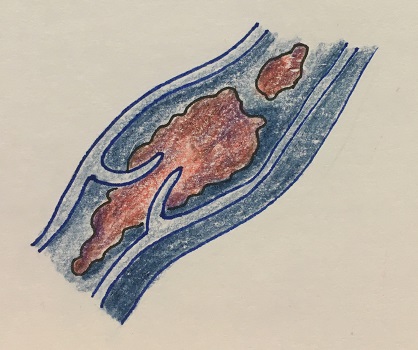 embole
thrombus
Veines et valvules saines
Veine pathologique
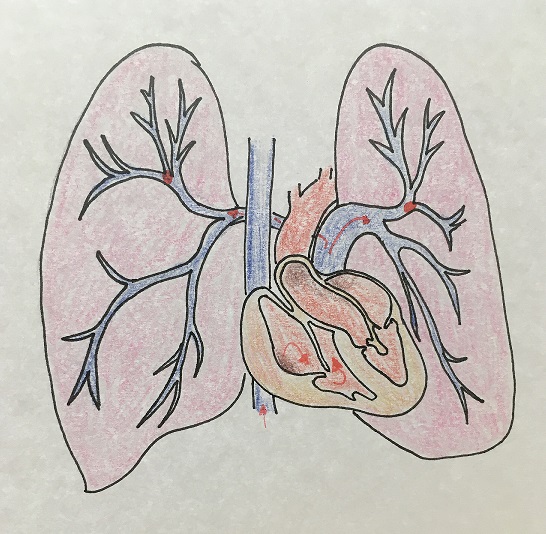 Embolie 
pulmonaire
Réseau veineux superficiel et profond